Agent-based modelling of burglary
Andy Evans
Nick Malleson
Alison Heppenstall
Linda See
Mark Birkin

Centre for Applied Spatial Analysis and Policy 
University of Leeds
a.j.evans@leeds.ac.uk
Background
Ongoing collaboration with SaferLeeds
[local police/government crime prevention partnership].

Builds on work using microsimulation and gravity modelling to look at offender-to-target burglary flows.
[Speaker Notes: You can find out more about the early work in:
Kongmuang, C., Clarke, G.P., Evans, A.J. and Ballas, D. (2005) Modelling Crime Victimisation at Small-Area Level Using a Spatial Microsimulation Technique, Proceedings of the RSAIBIS 35th Annual Conference, 17th-19th August 2005
Kongmuang, C., Clarke, G.P., Evans, A.J. (2005) A Spatial Microsimulation Approach to Modelling Crime Proceedings of the British Society of Criminology Conference 2005, Leeds, UK, 12th-14th July 2005.
Or, most easily:
Kongmuang, C., Clarke, G.P., Evans, A.J. and Jin, J. (2006) SimCrime: A Spatial Microsimulation Model for the Analysing of Crime in Leeds. Working Paper. The School of Geography, University of Leeds
http://eprints.whiterose.ac.uk/4982/
Malleson, N., A.J. Evans, and T. Jenkins (2009). An agent-based model of burglary. Environment and Planning B: Planning and Design 36, 1103–1123.
http://www.envplan.com/abstract.cgi?id=b35071]
Why burglary?
Spatially patterned therefore predictable(?)
Spatio-temporally variations key to understanding system.
System with history of qualitative theorisation that needs testing.
Data good: high numbers of reported crimes and large numbers of convicted offenders. We also have some psychological surveys from local prisons.
Largely individually initiated in UK therefore don’t need so much data-poor social interaction modelling.

Should be possible to run “what if” tests (specifically, urban regeneration in Leeds).
Significant component of fear of crime in UK.
Basic model
Real geographical environment (S.E. Leeds, UK)
Offenders allocated homes and daily routines.
Victims communities allocated from census.
Offenders have drives including income generation.
One way to raise income is burglary.
They identify target locations, then search for appropriate and appealing houses.
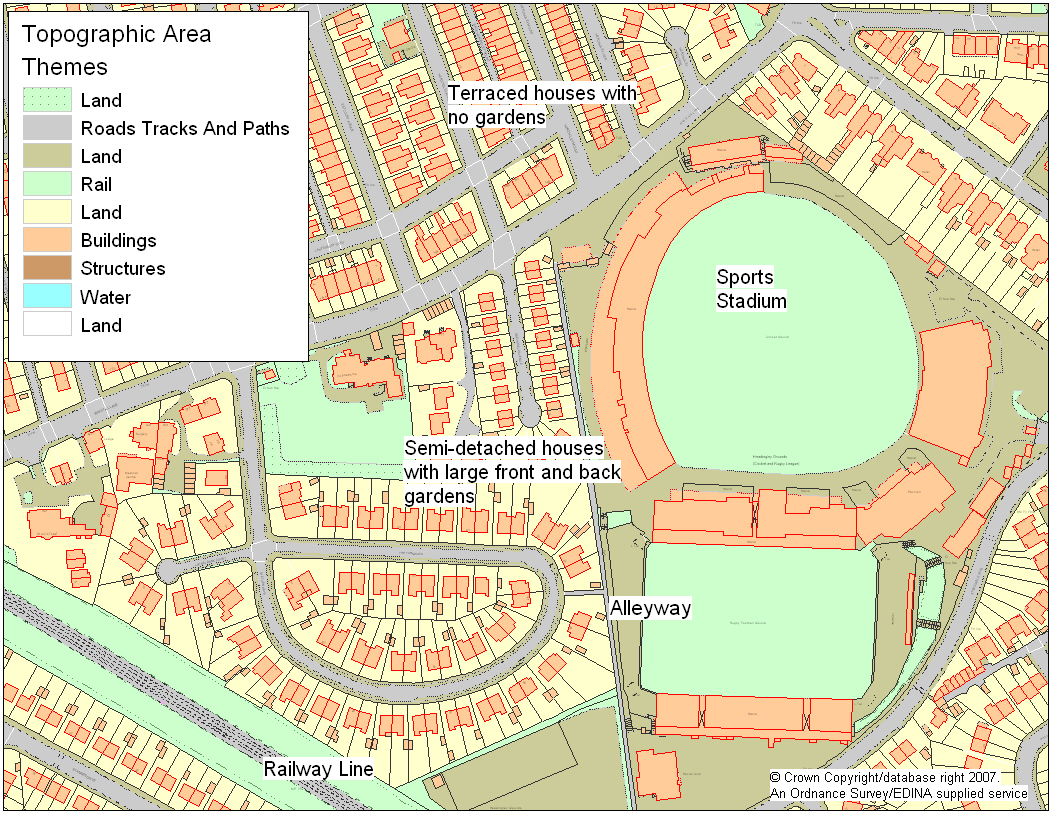 Environment
Roads and public transport
Ordnance Survey data
House/garden geometry
Ordnance Survey data
Community strength and demographics
Indices of deprivation / census data
Building type
National Land Use Database division into broad types, including commercial / social locations
Drug dealer locations 
Real, but randomised within postcode area
MasterMap Topographic Area Layer
Victims
Basic model:
Houses take on demographic characteristics from their census Output Areas (~100 households in each area).
Community demographics include economic variables like careers, levels of unemployment, retirement, etc.
Also include probabilistic assessments of occupancy for houses in the area at different times of day (based on numbers of employed, unemployed, retired, and students and lifestyle of these groups over the course of a day). 
Current work:
Victims individually microsimulated from census and British Household Panel Survey.
[Speaker Notes: For more information on  the microsimulation work, see:
Malleson, N. and Birkin, M. (2011). Towards victim-oriented crime modelling in a social science e-infrastructure. Philosophical Transactions of the Royal Society A 369(1949) 3353-3371.
http://rsta.royalsocietypublishing.org/content/369/1949/3353.full]
Offenders
Locations
Real offender numbers allocated randomly to households in their real postcodes.
Characteristics
Offenders allocated employment based on their local characteristics.
Work location (if any) chosen from appropriate properties randomly (area of interest reasonably compact – this could be improved with distance to work statistics).
Drug supplier and socialisation space allocated randomly (socialisation biased on distance from home).
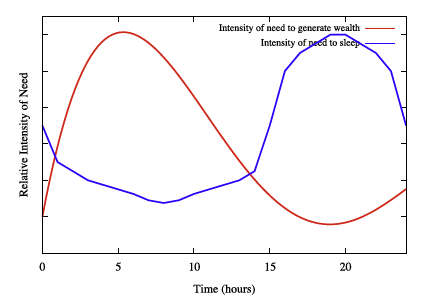 Offender drivers
Offenders modelled using the PECS framework (Schmidt,Urban) 
[Physical conditions; Emotional states; Cognitive capabilities; Social status].
Allows connection of drivers, decision-making/reaction, and behaviour.
Drivers:
Sleep: 8 hours a day, with desire varying on a diurnal cycle. 
Drugs: desire varying on a diurnal cycle.
Socialisation: desire increasing in evening.
Work: travel to and from depending on employment.
Character introduced through variation in driver intensity changes, weights of drivers, and behavioural responses.
[Speaker Notes: Schmidt, B. (2000). The Modelling of Human Behaviour. Erlangen, Germany: SCS Publications.
Schmidt, B. (2002). How to give agents a personality. In Proceedings of the 3rd Workshop on Agent- Based Simulation, April 7-9, Passau, Germany.
Urban, C. (2000). PECS: A reference model for the simulation of multi-agent systems. In R. Suleiman, K. G. Troitzsch, and N. Gilbert (Eds.), Tools and Techniques for Social Science Simulation, Chapter 6, pp. 83–114. Physica-Verlag.]
Offender drivers
Cash for drug use a near ubiquitous driver in Leeds for burglary (not necessarily true elsewhere) (also socialising).
In general, offenders don’t earn enough legitimately to maintain drug consumption. 
Wealth decays throughout the day (replicating food and housing needs).
Income then topped up with burglary. 
Income from a burglary set to be sufficient for drug consumption and socialisation for a single day.
Offender decision making
Offenders are reactive to their most significant driver (they don’t weigh drivers up).
However, they are then deliberative in finding targets, based on partially-informed rational decisions.
Based on Rational Choice Perspective (Clarke and Cornish).
[Speaker Notes: Clarke, R. V. and D. B. Cornish (1985). Modeling offenders’ decisions: a framework for research and policy. Crime and Justice 6, 147–185.]
Offender behaviour
Offenders identify a community that will contain targets.
They do this based on areas they know and area attractiveness.
Their “awareness space” is built up during their daily routines visiting “anchor points” associated with work, socialisation and drug buying (based on Brantingham and Brantingham’s Geometric Theory of Crime).
They then travel to this area by the shortest distance route, searching as they go for easy targets.
They take larger risks on  targets, the more desperate their drivers.
If they don’t find anywhere in a given time, they pick a new area.
[Speaker Notes: Brantingham, P. L. and P. Brantingham (1981). Notes of the geometry of crime. In P. Brantingham and P. Brantingham (Eds.), Environmental Criminology, pp. 27–54. Prospect Heights, IL: Waveland Press.
Brantingham, P. L. and P. J. Brantingham (1981). Mobility, notoriety, and crime: A study in the crime patterns of urban nodal points. Journal of Environmental Systems 11(1), 89–99.
Brantingham, P. L. and P. Brantingham (1993). Environment, routine, and situation: Toward a pattern theory of crime. In R. Clarke and M. Felson (Eds.), Routine Activity and Rational Choice, Volume 5 of Advances in Criminological Theory. New Brunswick, NJ: Transaction Publishers.
Brantingham, P. L. and P. J. Brantingham (2008). Crime pattern theory. In R. Wortley and L. Mazerolle (Eds.), Environmental Criminology and Crime Analysis, Crime Science Series. UK: Willan Publishing.]
Area Factors
Locational
Factors
Familiarity
Dwelling 
Factors
Surveillability
The motivated offender
Victim/Target Factors
Weak Security
Lack of Occupancy
Proximity
Accessibility
Accessibility
On major road/ through route
Suitable Opportunity
Goods worth stealing
Choosing victim areas and houses
Source: Hamilton-Smith and Kent, 2005
[Speaker Notes: Hamilton-Smith,N. and Kent, A. (2005). The Prevention of domestic burglary, in Tilley, N., (Ed) Handbook of Crime Prevention and Community Safety. Devon: Willan, pp 417-457]
Area attractiveness
Act as “optimal foragers”.
Pick a community areas to visit.
Attraction:
Wealth disparity
Nearness to home
Comfort (closeness in socio-economic variable space).
Number of previously successful burglaries in area.
Weights of these are calibrated.
Route to area
Shortest on weighted vector network constructed from road map.
Different travel options assigned (walk, public, car).
Search on way, then bullseye out from a house picked in the community area.
Search shape tear-drop if away from home, bulls-eye around home.
Target ease
Collective efficacy: 
Calculated from deprivation and demographic variation.
Traffic volume:
Calculated using traffic estimates and space syntax.
Accessibility:
Calculated using property free walls (window/door proxy).
Occupancy likelihood:
Estimated from community demographics.
Visibility:
Estimated from garden dimensions and house arrangement.
Security:
Applied manually from stakeholder discussions.
Based on Rational Choice Perspective (Clarke and Cornish) and Routine Activities Theory (Cohen and Felson).
[Speaker Notes: Clarke, R. V. and D. B. Cornish (1985). Modeling offenders’ decisions: a framework for research and policy. Crime and Justice 6, 147–185.
Cohen, L. and M. Felson (1979). Social change and crime rate trends: A routine activity approach. American Sociological Review 44, 588–608.]
Target choice
Occupied properties are not burgled.
Targets probabilistically picked weighted on ease, area attractiveness, and desperation (more desperate burglars worry less about being recognised close to home). Some weights calibrated.
All burglaries are successful.
Burgled properties and their neighbours increase in attractiveness for some period, however, security also rises for some (usually lesser) period (reflects recent findings on repeat victimisation).
Model runs
Model runs on minute time steps.
273 offenders, total population of 30000 households
Model run until some set time (usually we check that the system has reached equilibrium and the pattern of new crimes is not varying spatially).
NB: The model is not a socio-economic model; it does not predict absolute crime numbers, just spatial distribution.
Model runs from starting data; no dynamic data.
However, model environment and victim population can be altered during run, in which case run until no change in relative distributions of crime locations.
Model technology
RePast based model.
Run multiple (50-100) times for probabilistic and/or parameter sweeps.
Run in “lazy parallel” on grid facility (UK e-Science National Grid Service)
i.e. whole model runs on a single processor, with multiple processors running a full model each.
Run times: 30 simulated days ~20hrs on a standard desktop.
[Speaker Notes: For more information on the system, see:
Malleson, N. and Birkin, M. (2011). Towards victim-oriented crime modelling in a social science e-infrastructure. Philosophical Transactions of the Royal Society A 369(1949) 3353-3371.
http://rsta.royalsocietypublishing.org/content/369/1949/3353.full]
Model verification
Behaviour tested alone where possible and in model within various environments: 
Aspatial environments
Abstract environments
Full environment
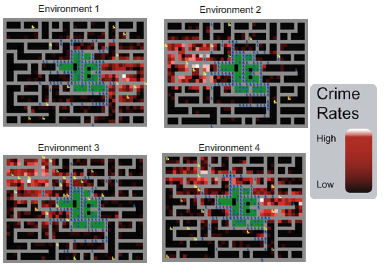 [Speaker Notes: For more information, see:
Malleson, N., A. Heppenstall and L. See (2010). Crime reduction through simulation: An agent-based model of burglary. Computers, Environment and Urban Systems 31(3) 236-250.
http://dx.doi.org/10.1016/j.compenvurbsys.2009.10.005]
Model calibration
We have an intelligent idea of many variables from literature and stakeholders.
Calibration of rest by hand to 2001 data, checking against known 2001 crimes.
Did try Genetic Algorithm calibration early on, but impractical for full model.
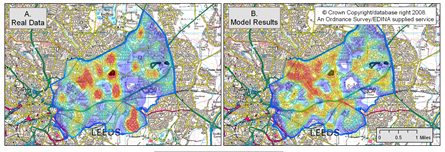 Model validation
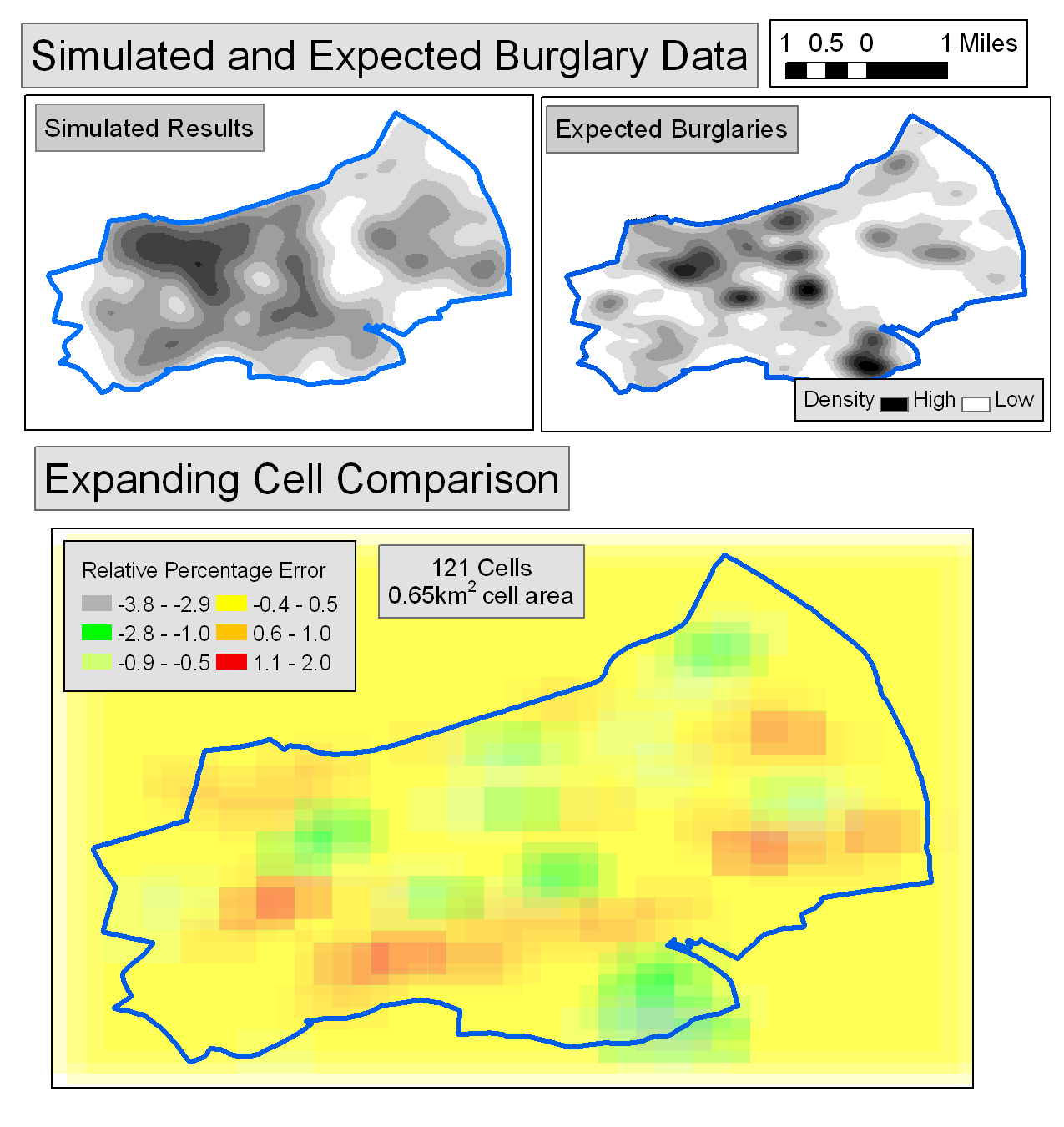 Results validated against 2004 crime data. 
Unfortunately this meant using some 2001 data to initialise off, as the census is 2001 (see current work, later).
Utilised multi-scale error statistics to look at both match and change of predictability with scale.
Better than equivalent non-local regression models.
Halton Moor
Halton Moor area  is significantly under-predicted
Why?
Burglar motivation: burglary for intimidation not financial gain
Model suggests where our understanding of burglary system fails.
Predictions
Regeneration work started on two sites: Gipton and S.Seacroft.
Ran three scenarios:
Optimistic: new community is cohesive.
Pessimistic: new community is disturbed.
Cheap buildings: community is cohesive but buildings are poorly designed.
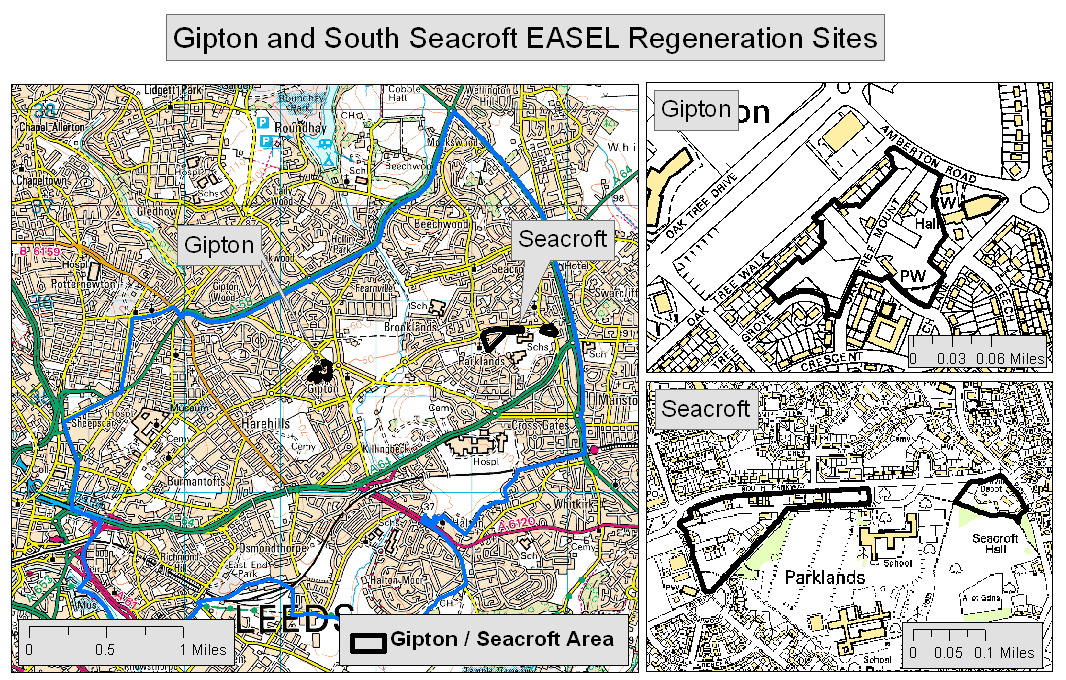 Results
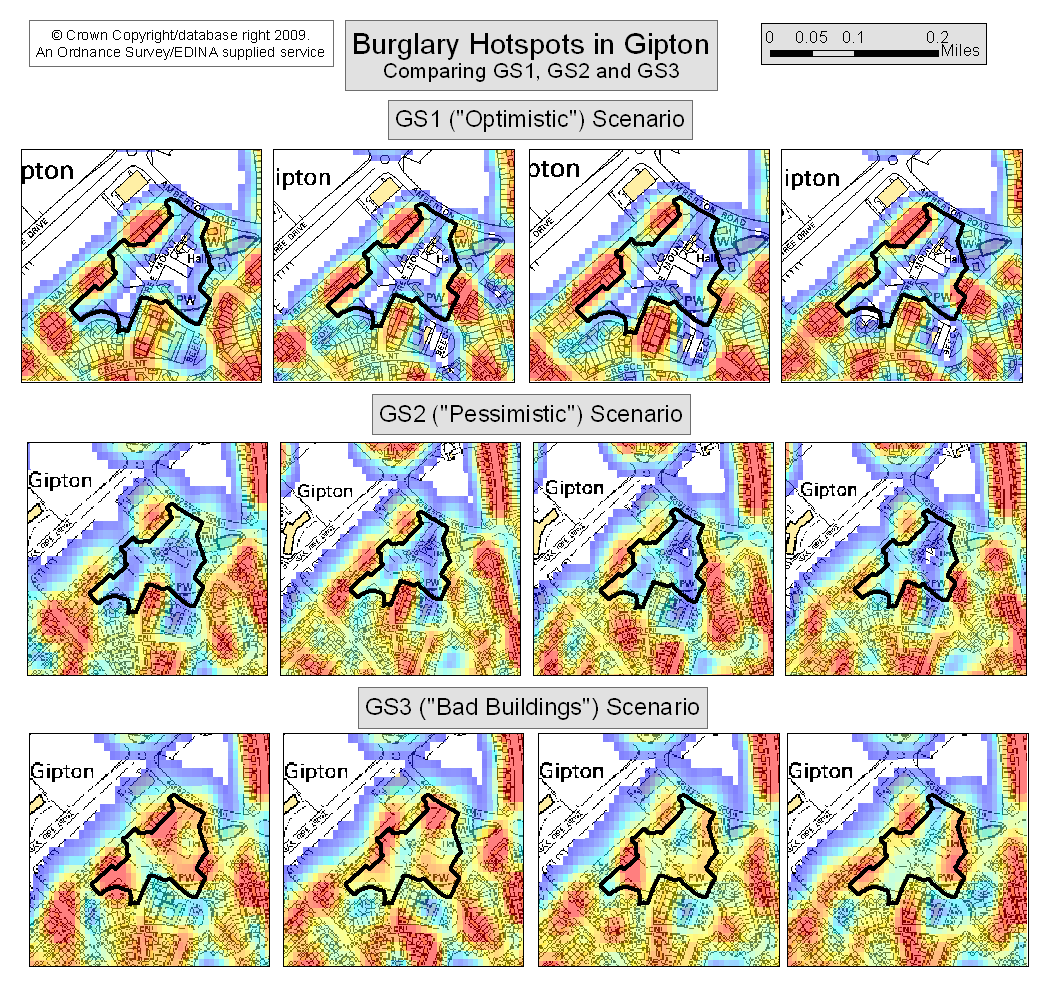 Optimistic: no crime in new community but some in surrounding areas.

Pessimistic: some crime in new community.

Cheap buildings: new area is overrun with crime.
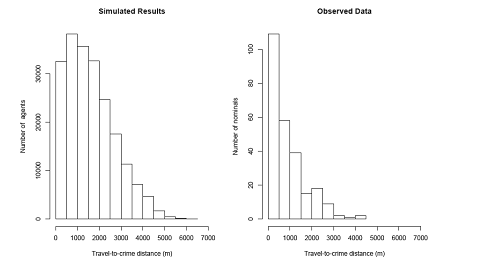 Model validation II
Flows between square areas (0.42km2: mean census area sizes) gives R2 of 0.3 between observed and simulated flows.
Generally, agents travel further than real criminals.

The good match to aggregate crime levels, but poorer individual links suggests area attraction important, but with equifinality/identifiability issues for detailed understanding.

Indicates that individual-level models and statistics of individual actions are important for exploring causes.
Other issues
No prediction of crime numbers.
Socialisation and drug dealers randomly allocated.
Wealth elements educated guesses, especially returns from burglary.
No social interaction/knowledge transfer or collaboration.
No reaction to opportunities if not searching for a target already.
Data can be critical (e.g. drug dealers Vancouver).
[Speaker Notes: For more details on the Vancouver study, see:
Malleson, N. and P. L. Brantigham (2009). Prototype Burglary Simulations For Crime Reduction and Forecasting. Crime Patterns and Analysis 2(1).
http://www.eccajournal.org/V2N1S2009/Malleson.pdf]
Current work
Re-verification with a larger stakeholder survey.
Victim microsimulation, wealth, and  population roll-forward from census years (using separate microsimulation and roll-forward projects available under the National e-Infrastructure of Social Simulation (NeISS) programme)
Does make a slight change to crime, suggesting it is important to get right.
Means wealth disparities and demographics of victims easier to look at (e.g. unemployed seem to be victimised most, despite higher occupation rates, because they live in attractive communities).
Distinction of offender types – hopefully improve opportunistic local crimes.
[Professional (fully planned); Journeyman (as in model); Novice (opportunistic)+ Repeat offenders need better modelling]
Opening the NeISS connected model for stakeholder use, so it can be run on other areas of the country and elsewhere.
[Speaker Notes: For more information on some of this, see:
Malleson, N. and Birkin, M. (2011). Towards victim-oriented crime modelling in a social science e-infrastructure. Philosophical Transactions of the Royal Society A 369(1949) 3353-3371.
http://rsta.royalsocietypublishing.org/content/369/1949/3353.full
Nick and I, together with criminologist Susanne Karstedt, currently have an excellent PhD student, Nick Addis, who spent 5 years as a prison psychologist and is working towards a PhD that will add more detailed types of burglar.]
Future
Dynamic data
We are currently looking at mining twitter feeds for population numbers around the city, and travel routes.
More socio-economic data coming online all the time.
Utilise this dynamically to dampen errors.
Ethical issues
Currently anonymize and randomise real offender data.
Could we imagine a day when resources were directed to predictions of real people?
Up to us to take a lead on what we do and don’t find find acceptable.
[Speaker Notes: For more on this, and the ‘Minority Report’ issue, see our forthcoming review of agent-based crime modelling:
Malleson, N., Evans, A.J., A. Heppenstall and L. See (in review). Crime from the ground-up: Agent-Based Models of burglary. Geographical Compass.
And… 
Evans, A.J. (2012) 'Uncertainty and Error'. In Heppenstall, A.J., Crooks, A.T., See, L.M., and Batty, M. (2011) 'Agent-Based Models of Geographical Systems'. Springer.]
Advantages of ABM
Individual behaviours, and awareness spaces seen as key in crime theory.
Concentrate on the “micro-places” key to modern criminology.
Spatial realism, rather than, say, Euclidian distances.

Capture system complexity in a manner that exposes it to analysis, rather than hiding or avoiding it.
If models store current knowledge, where they fail is as important, if not more so than where they succeed.
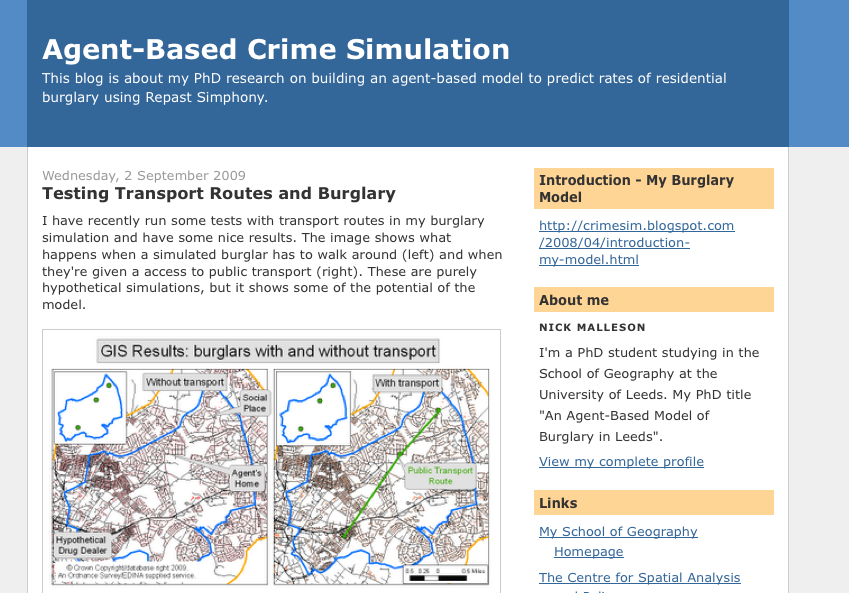 More information
General info:
http://crimesim.blogspot.com/

Play with a simple tutorial version of the model:
http://code.google.com/p/repastcity/

Papers:
http://www.geog.leeds.ac.uk/people/n.malleson
http://www.geog.leeds.ac.uk/people/a.evans
[Speaker Notes: You can find a stripped-down tutorial version of the model at:
http://code.google.com/p/repastcity/wiki/BankersIntro
The model itself is freely available for use, as is a basic version that just contains the routing elements and a behavioural shell (http://code.google.com/p/repastcity/). 
Just email Nick Malleson for details. 
http://www.geog.leeds.ac.uk/people/n.malleson

Papers on this, and related, models:
Kongmuang, C., Clarke, G.P., Evans, A.J. and Ballas, D. (2005) Modelling Crime Victimisation at Small-Area Level Using a Spatial Microsimulation Technique, Proceedings of the RSAIBIS 35th Annual Conference, 17th-19th August 2005
Kongmuang, C., Clarke, G.P., Evans, A.J. (2005) A Spatial Microsimulation Approach to Modelling Crime Proceedings of the British Society of Criminology Conference 2005, Leeds, UK, 12th-14th July 2005.
Kongmuang, C., Clarke, G.P., Evans, A.J. and Jin, J. (2006) SimCrime: A Spatial Microsimulation Model for the Analysing of Crime in Leeds. Working Paper. The School of Geography, University of Leeds http://eprints.whiterose.ac.uk/4982/
Malleson, N., A.J. Evans, and T. Jenkins (2009). An agent-based model of burglary. Environment and Planning B: Planning and Design 36, 1103–1123. http://www.envplan.com/abstract.cgi?id=b35071
Malleson, N. and P. L. Brantingham (2009). Prototype Burglary Simulations For Crime Reduction and Forecasting. Crime Patterns and Analysis 2(1). http://www.eccajournal.org/V2N1S2009/Malleson.pdf
Malleson, N. (2010). Agent-Based Modelling of Burglary. PhD Thesis, School of Geography, University of Leeds. http://www.geog.leeds.ac.uk/fileadmin/downloads/school/people/postgrads/n.malleson/thesis-final.pdf
M.A. Andresen and N. Malleson (2011). Testing the stability of crime patterns: implications for theory and policy. Journal of Research in Crime and Delinquency 48(1): 58 - 82.
Malleson, N., A. Heppenstall and L. See (2010). Crime reduction through simulation: An agent-based model of burglary. Computers, Environment and Urban Systems 31(3) 236-250. http://dx.doi.org/10.1016/j.compenvurbsys.2009.10.005
Malleson, N., L. See, A. Evans, and A. Heppenstall (2011). Implementing comprehensive offender behaviour in a realistic agent-based model of burglary. SIMULATION. Published online before print. http://sim.sagepub.com/content/early/2010/10/20/0037549710384124.abstract
Malleson, N. and Birkin, M. (2011). Towards victim-oriented crime modelling in a social science e-infrastructure. Philosophical Transactions of the Royal Society A 369(1949) 3353-3371. 
Malleson, N., Heppenstall, A.J., See, L.M., and Evans, A.J. (in press) Using an Agent-Based Crime Simulation to Predict the Effects of Urban Regeneration on Individual Household Burglary Risk. Environment and Planning B.]